UNIVERSIDADE ABERTA DO SUS - UnASUS UNIVERSIDADE FEDERAL DE PELOTASDepartamento de Medicinal SocialCurso de Especialização em Saúde da FamíliaModalidade à DistânciaTurma 4
Melhoria da atenção ao pré-natal e puerpério na Unidade de Saúde da Família de Canto de Moça do município de Ielmo Marinho/RN
Renato Taumaturgo Dias Correia

Orientadora: Dda. Enf.ª Adrize Rutz Porto
Introdução
Importância da Ação:

Fundamental para saúde materna e neonatal;

Prevenção e promoção + diagnóstico e tratamento.
Caracterização do Município de Ielmo Marinho/RN:

Agreste Potiguar;

12.171 habitantes;

Cinco ESF: 1 ESF Urbana e 4 ESF Rural;

Um NASF tipo 2.
Dados IBGE, 2010
Zona Urbana: 795 famílias Zona Rural: 2.514 famílias
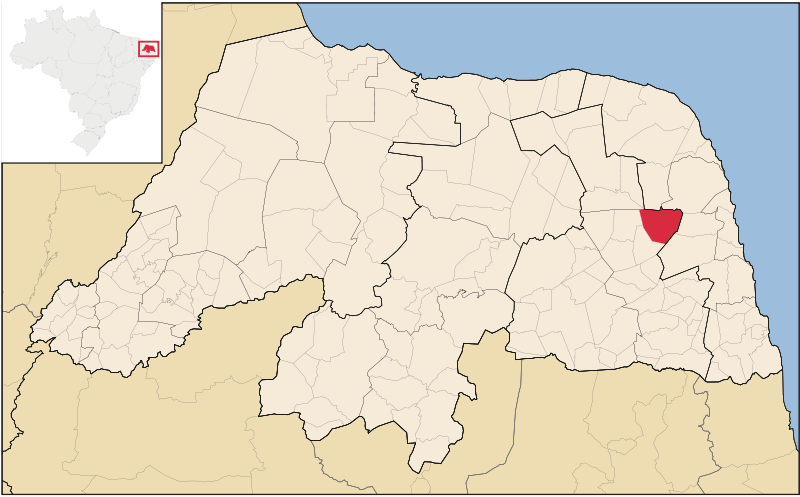 Caracterização da UBS de Canto de Moça:

Zona Rural: 3.096 habitantes (873 famílias);

ESF: 7 Profissionais de Saúde + 7 ACS;

Estrutura física nova: 16 ambientes;

Unidade no assentamento: sem água, maca, luz e etc.
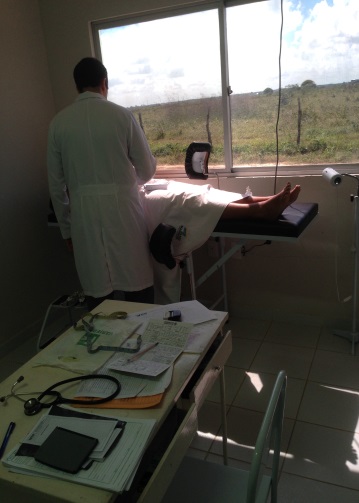 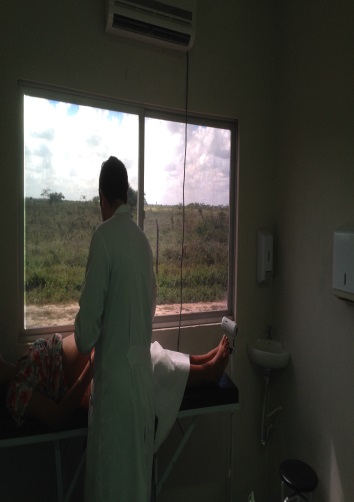 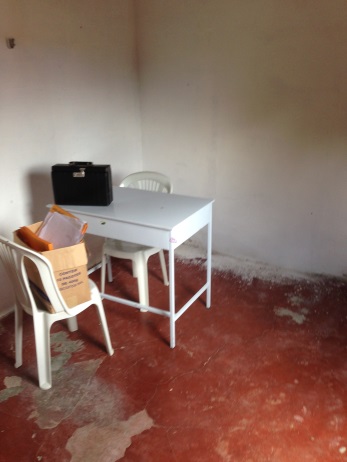 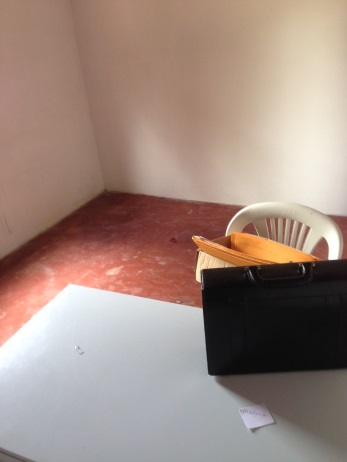 Situação da ação antes da intervenção:

2 meses sem enfermeira;

Total de 14 gestantes acompanhadas (30%):

   Solicitação exames, suplementação de SF e AF e vacinação; 

   Orientações (alimentação, tabagismo, risco do uso de álcool e drogas, anticoncepção pós-parto)
Nenhum exame ginecológico e alguns mamários realizados; 

   Falha no preenchimento do cartão; pouca busca-ativa; 

   Demora nos exames (marcação e resultados).
Objetivo
Melhorar a atenção ao pré-natal e puerpério: 

Consultas regulares, Orientações (alimentação, AME, vacinação, cuidados com RN, etc.)

Melhorar a qualidade de vida!!!
MetodologiaAções e Logística
Monitoramento e avaliação:

Revisão do arquivo (1 mês: quinzenal; 2 e 3 meses: semanal)
Pré-natal iniciado no 1 trimestre; frequência das consultas; 
Gestantes faltosas; exames ou vacinação incompleta;
Verificação da técnica de amamentação.
Revisão dos últimos 3 meses das fichas-espelho (preenchimento e complemento de informações).
Ficha-espelho (anexada, preenchimento correto e completo);
Cartão da Gestante (qualquer consulta)
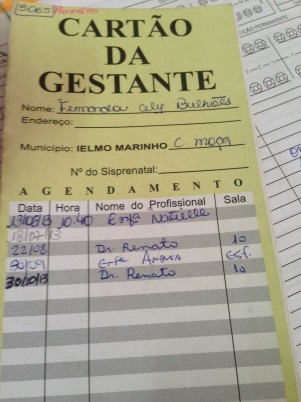 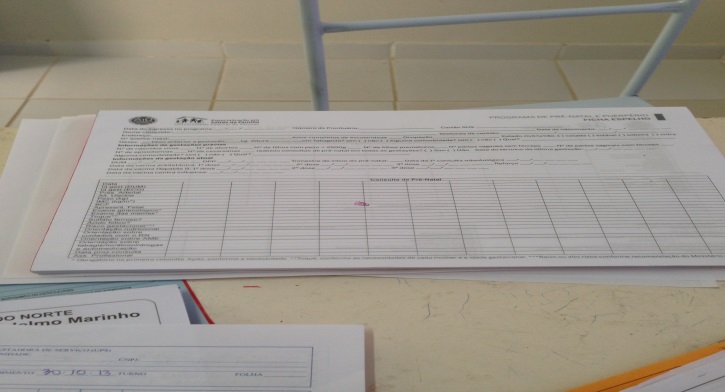 Metodologia
Organização e gestão do serviço:

Acolhimento:
Realizado pelas Auxiliares de enfermagem sob supervisão da enfermeira; 
Prioridade de atendimento.

Cadastro:
Realizado pelas ACS sob supervisão da enfermeira.

Consultas:
Correto preenchimento dos dados; Exame físico adequado para IG (AU, BCF, Ex. ginecológico e mamário); Frequência adequada e próxima consulta agendada
Metodologia
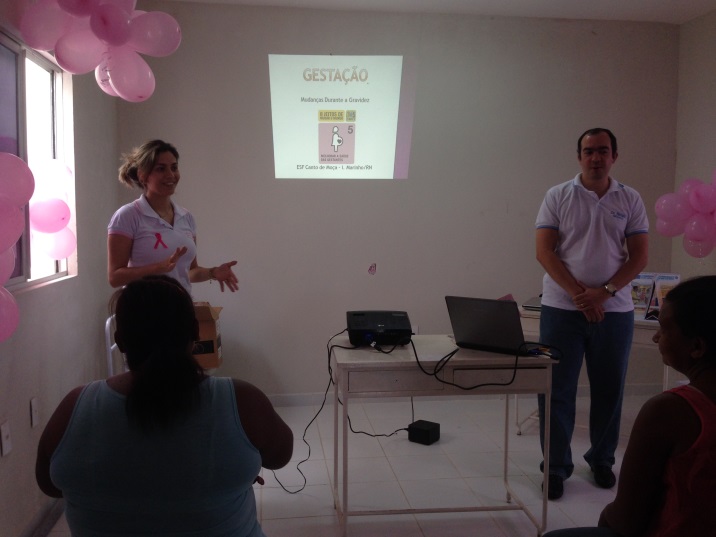 Engajamento Público:

Atividades em grupo:

Foram administrada 3 palestras:
Primeira: Modificações na grávida (9);
Segunda: Auto exame das mamas (35);
Terceira: Cuidados em casa e Nutrição(10);
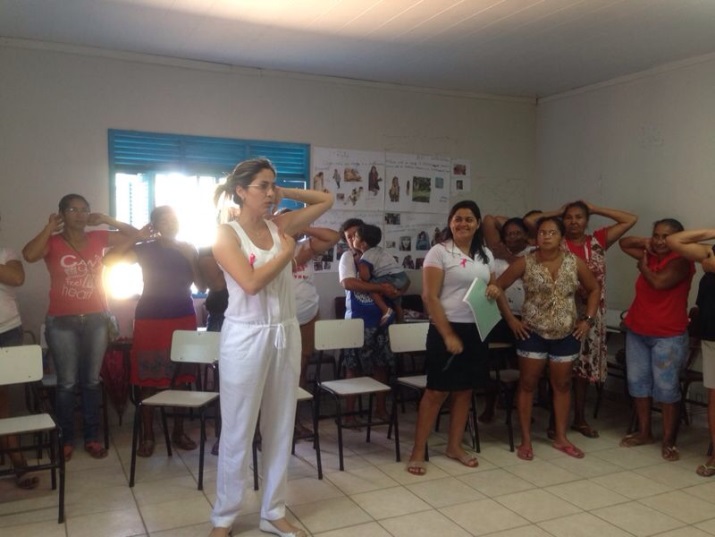 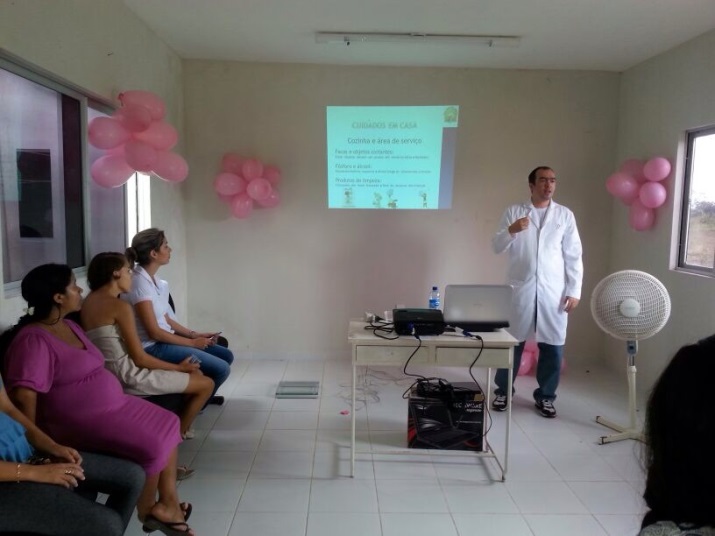 Metodologia
Qualificação da prática clínica:

Capacitação dos profissionais:

Realizada antes da intervenção.
Ênfase: Cadastramento; Acolhimento; Busca das gestantes sem pré-natal; Busca as faltosas; Importância do Pré-natal ( frequência nas consultas, exames clínico e laboratoriais, suplementação SF e AF e etc.)
 

Referência utilizada:

		Manual Técnico de Pré-natal e Puerpério do Ministério da Saúde (2012)
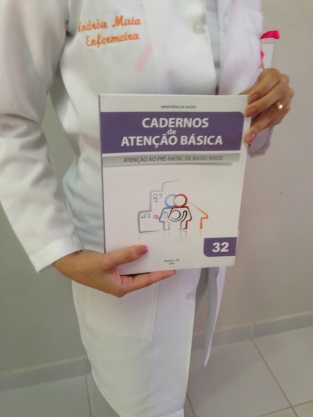 Objetivos, Metas e Resultados
Ampliar a cobertura do pré-natal: 

Ampliar em 60% a cobertura das gestantes
Objetivos, Metas e Resultados
Garantir em 60% a captação das gestantes
Objetivos, Metas e Resultados
Ampliar a cobertura de primeira consulta odontológica, com plano de tratamento, para 90% das gestantes  cadastradas.
Objetivos, Metas e Resultados
Realizar primeira consulta odontológica em 90% das gestantes classificadas como alto risco para doenças bucais

Busca ativa de 80% das gestantes faltosas para consulta odontológica


Nenhuma gestante com alto risco para doenças bucais e nem faltosas às consultas odontológicas!!
Objetivos, Metas e Resultados
Melhorar a adesão ao pré-natal

Realizar busca ativa de 80% das gestantes faltosas às consultas de pré-natal.
Objetivos, Metas e Resultados
Melhorar a qualidade da atenção ao pré-natal  e puerpério realizado na Unidade

Realizar pelo menos um exame ginecológico por trimestre em 100% das gestantes durante o pré-natal.
Objetivos, Metas e Resultados
Realizar pelo menos um exame de mamas em 100% das gestantes durante o pré-natal.
Objetivos, Metas e Resultados
Garantir a todas gestantes a prescrição de suplementação de sulfato ferroso e ácido fólico; a solicitação de exames: ABO-Rh, sorologia para hepatite B (HBsAg) e para toxoplasmose (IgG e IgM) na primeira consulta, hemoglobina/hematócrito, glicemia de jejum, VDRL, testagem anti-HIV em dia (na 1ª consulta e outro próximo à 30ª semana de gestação).
Garantir que todas gestantes completem o esquema da vacina antitetânica e de Hepatite B

METAS alcançada todas gestantes!!
(19 Gestantes nos dois primeiros meses e 25 no terceiro mês)
Objetivos, Metas e Resultados
Garantir a 90% das gestantes a solicitação de exame de Urina tipo 1 com urocultura e antibiograma em dia (um na primeira consulta e outro próximo à 30ª semana de gestação).
Objetivos, Metas e Resultados
Realizar avaliação de saúde bucal em 80% das gestantes durante o pré-natal.
Objetivos, Metas e Resultados
Exame em todas gestantes entre o 30º e 42º dia do pós-parto
Objetivos, Metas e Resultados
Concluir o tratamento dentário em 50% das gestantes com primeira consulta odontológica.
Objetivos, Metas e Resultados
Melhorar registro das informações:

Manter registro na ficha espelho de pré-natal/vacinação em 90% das gestantes
Objetivos, Metas e Resultados
Mapear as gestantes de risco:

Avaliar risco gestacional em 50% das gestantes
Objetivos, Metas e Resultados
Prioridade de atendimento odontológico em 50% das gestantes
Objetivos, Metas e Resultados
Promover a saúde no pré-natal:

Garantir a 70% das gestantes orientações nutricionais
Objetivos, Metas e Resultados
Promover o aleitamento materno a 90% das gestantes
Objetivos, Metas e Resultados
Orientar 90% das gestantes sobre os cuidados com o RN
Objetivos, Metas e Resultados
Orientar 90% das gestantes sobre anticoncepção após o parto
Objetivos, Metas e Resultados
Orientar 90% das gestantes sobre os riscos do tabagismo e do uso de álcool e drogas na gestação
Objetivos, Metas e Resultados
Orientar 90% das gestantes sobre higiene bucal na gestação
Importância da Intervenção para a Equipe:

Capacitação.

Trabalho Multidisciplinar Integrado.

Organização do Serviço.
Discussão
Discussão
Importância da Intervenção para o Serviço:

Dia Específico para Atendimento.

Acolhimento adequado com prioridade.

Organização do arquivo.

Ficha-espelho.
Importância da Intervenção para a Comunidade:

Mudança na Visão sobre o Pré-Natal.

Acolhimento adequado.

Atividades em grupo.
Incorporação da intervenção na rotina:

Boa aceitação da população;
Bons resultados;
Excelente perspectiva para prosseguimento.

Mudanças: Maior cobrança aos Gestores (exames, sala de atendimento) e ACS; Horários para reuniões; Aumentar o número de exames ginecológico e mamário das gestantes, etc.
Reflexão Crítica
Expectativas Iniciais

Dificuldades: Carga Horária, 
Utilização do AVA, Elaboração do TCC.

Solução: Determinação, Empenho, Organização.
Significado do Curso para prática:

Temas e assuntos sobre Atenção Básica;

Revisão de assuntos: EPQ + TQC;

Enriquecimento do conhecimento.
Aprendizados Relevantes:

Políticas de saúde do SUS;

Pré-natal de Baixo Risco;

Atividades em Grupo.
Obrigado!!!